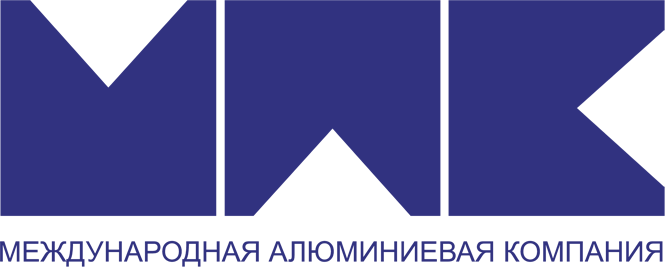 Выпускная аттестационная работа
Снижение себестоимости производства ООО Международная Алюминиевая Компания за счёт эффективного управления запасами
Выполнил слушатель       Елисова А.Г. 
Научный руководитель     Григорьев М.И.
О компании
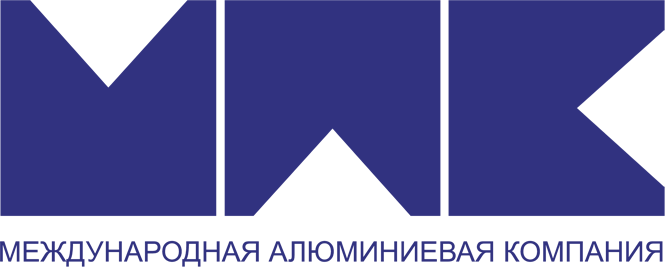 «Международная алюминиевая компания»
Миссия
Стать лучшим производителем-поставщиком алюминиевого профиля, способствовать долгосрочному экономическому росту и процветанию наших клиентов
Продукт компании - алюминиевый профиль
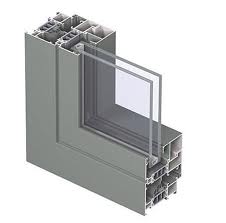 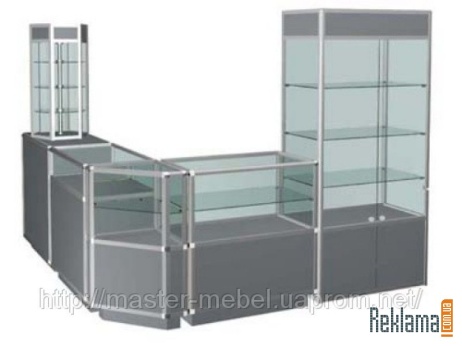 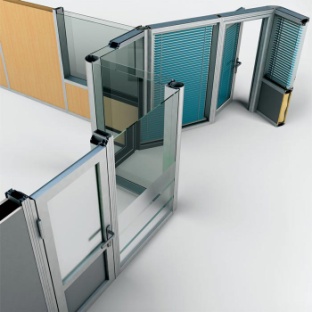 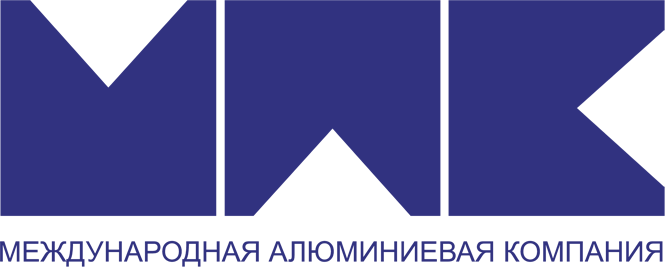 Анализ рынка
Рынок b2b
Олигополия-монополистическая конкуренция
Входит в шестерку производителей в России с 7% рынка
Цена продукта определяется ценой сырья на LME
Объем рынка определяется темпами строительства
Потребители
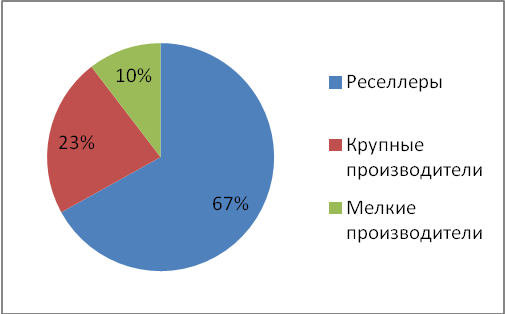 Динамика развития
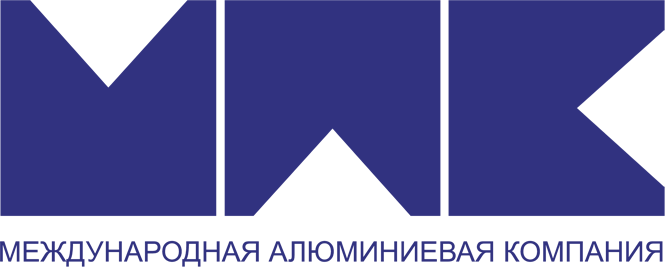 ЦЕЛЬ- разработка рекомендаций по снижению себестоимости продукции ООО Международная Алюминиевая Компания, на основе оптимизации управления запасами.
ЗАДАЧИ: 
изучить основы управления и планирования себестоимости на       предприятии
определить проблемные зоны
Выявить причины проблем
-   разработать мероприятия, направленные на снижение    себестоимости
-   разработать рекомендации по совершенствованию системы управления запасами
разработать план реализации проекта
- реорганизация системы управления запасами
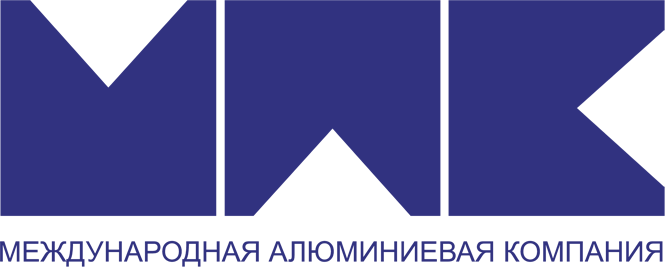 Модель STEEP для анализа дальнего окружения в производстве алюминиевого профиля
Анализ Ближнего окружения.
Модель М Портера.
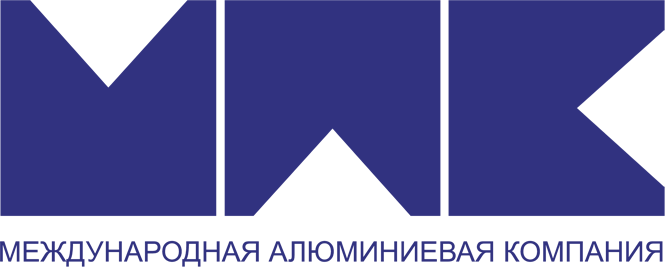 SWOT анализ
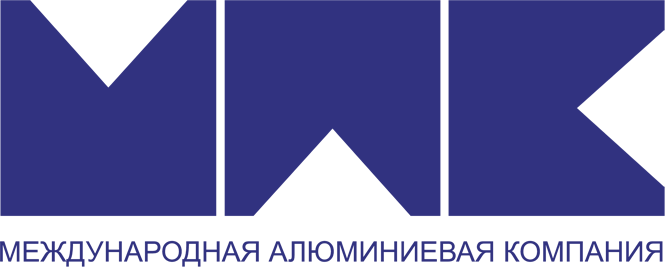 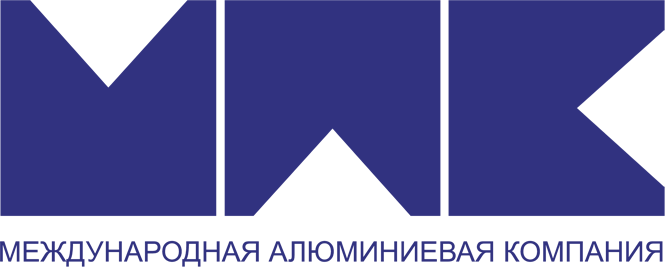 Стратегия развития
Выбрана стратегия «проникновения на рынок»
Увеличение эффективности использования активов
Увеличение качества продукции
Снижение издержек

Внедрение процессного управления
Увеличение прозрачности работы
Нахождение «узких» мест
Гибкость при изменении рынка
Постоянное улучшение
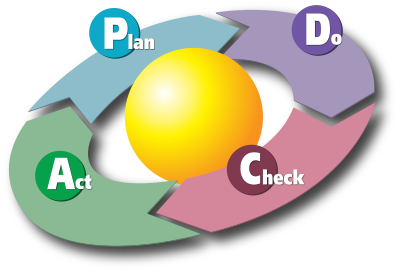 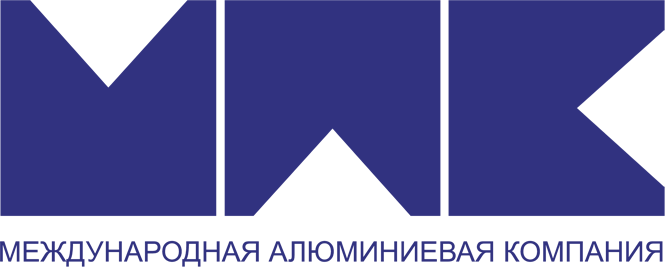 Роль ТМЦ в процессе производства
ТМЦ
Оптимизация процесса закупок
Оптимизация процессов производства
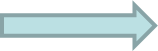 Минимизация затрат
Снижение потерь
Снижение себестоимости продукции
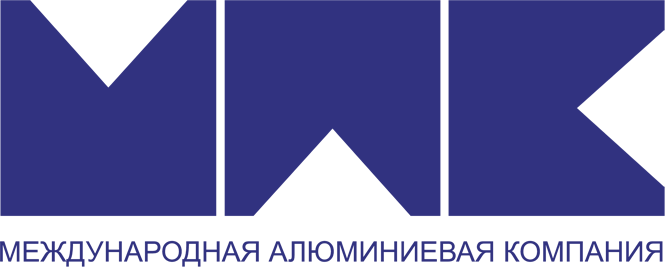 КЛЮЧЕВАЯ ПРОБЛЕМАНЕЭФФЕКТИВНОЕ УПРАВЛЕНИЕ    ТМЦ
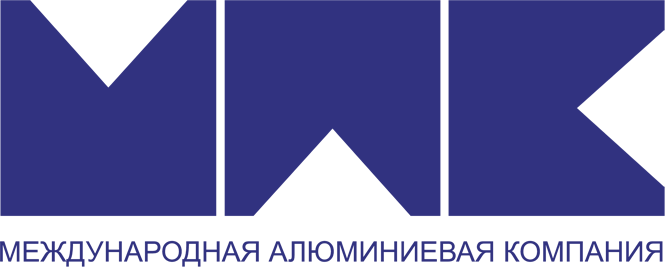 Диаграмма     Исикавы
План реализации проекта
ПРОЕКТ Снижение себестоимости за счёт эффективного управления ТМЦ
Анализ потребления ТМЦ (ABC)
Внедрение принципа FIFO для исполнения заказов
Внедрение метода JUST-in-TIME
Внедрение метода сквозного управления запасами(VMI)
Зонирование складов ТМЦ
Пересмотр норм неснижаемых запасов
7. Внедрение инновационной системы управления «Умный склад»
8. Обучение персонала, наставничество
9. Мотивация персонала
10. Организационные мероприятия планерки, отчёты
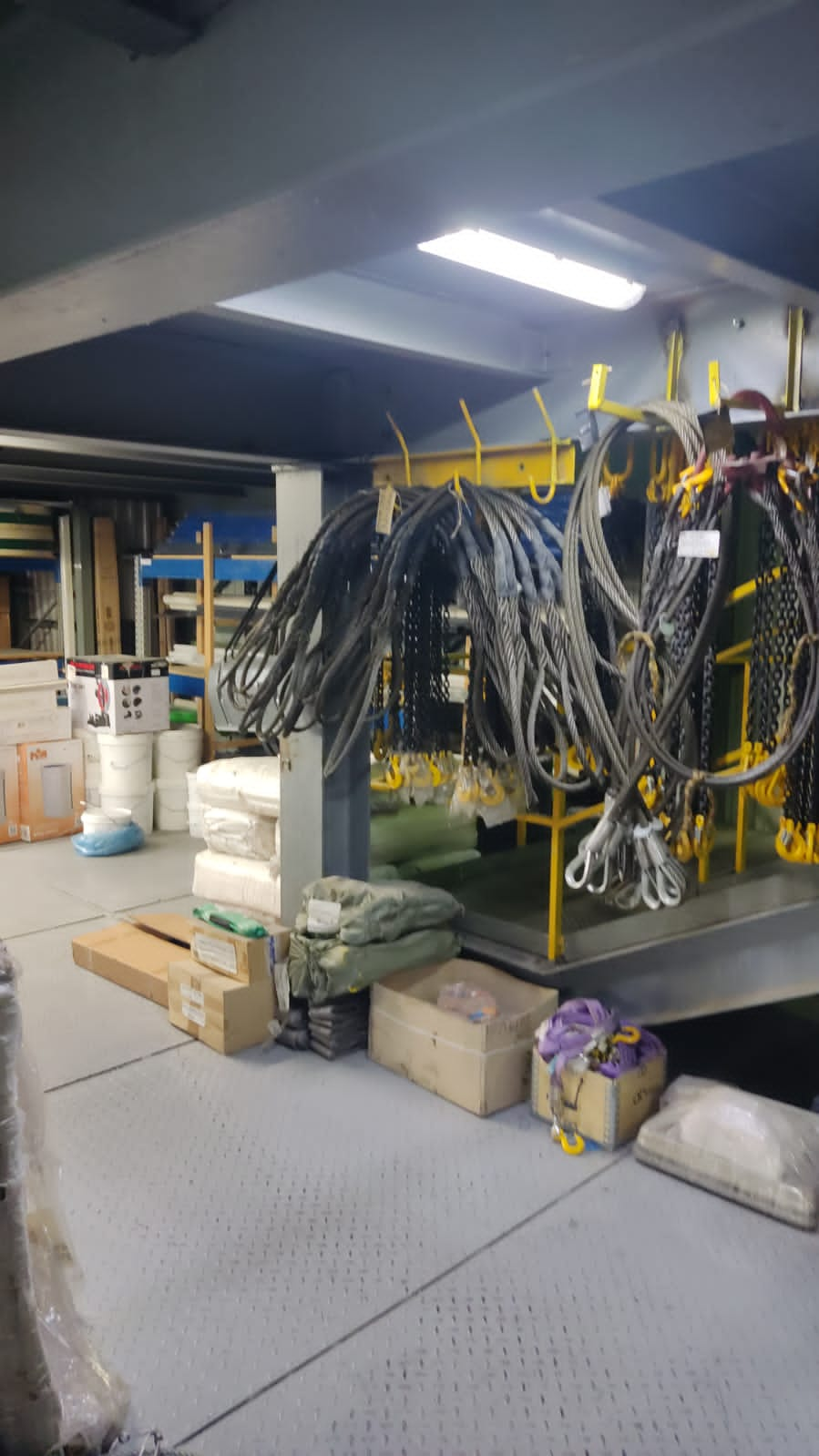 ОЖИДАНИЕ ОТ ПРОЕКТА
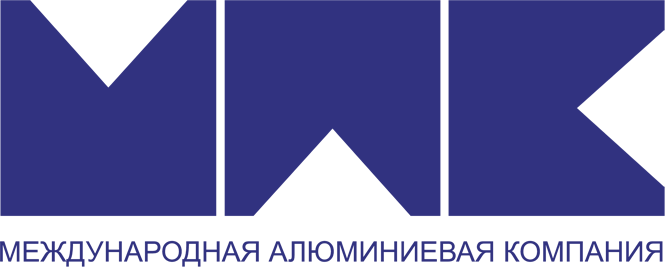 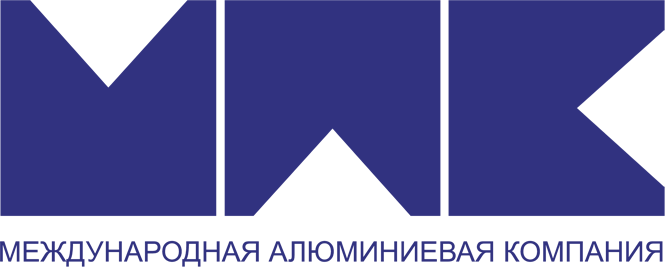 ИННОВАЦИИ ПРОЕКТА        «Умный Склад»
Недостатки
Дополнительные ресурсы
Преимущества
Интеллектуальный учёт

Интеллектуальный контроль

Управление ключевыми процессами:
   способ размещения ТМЦ       
   распределять очередь заданий
   менять приоритеты
   рациональные маршруты
   предупреждать дефицит ТМЦ
Это изображение, автор: Неизвестный автор, лицензия: CC BY-SA-NC
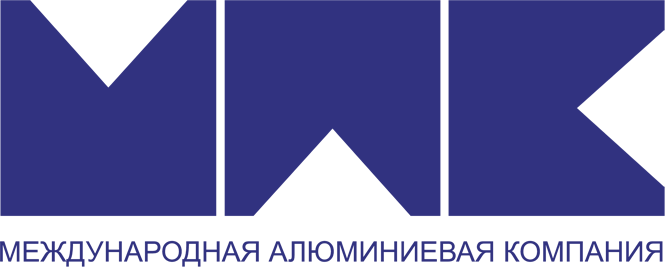 Внедрение проекта:

Создание рабочей группы – 2  недели.
Разработать и внедрить новые должностные инструкции – 1 месяц.
Диагностика работы ОМТС и склада ТМЦ. Выявление проблем - 2 месяц.
Выявление причин – 1 месяц.
Определение целевого состояния склада - 1 месяц.
Выявление причин - 1 месяц.
Разработка плана мероприятия по устранения причин- 1,5 месяца.
Внедрение методики – 2 недели.
Внедрение «Умный склад» – 7 месяцев.
Обучение персонала – 3 недели.
Внедрение мотивации сотрудников – 3 недели.
Аудит – на постоянно основе.
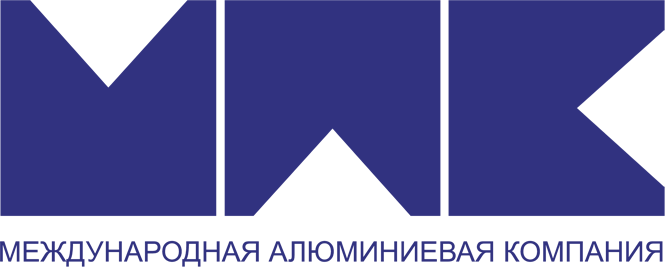 Экономическая оценка предложенных мероприятий
предложенные мероприятия эффективны.
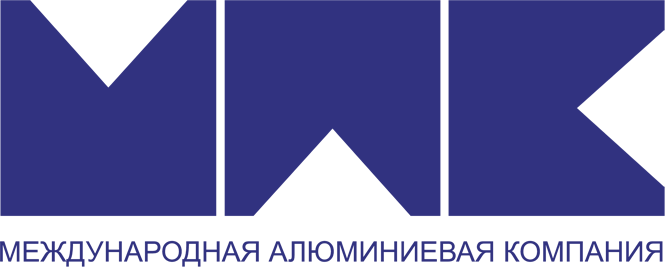 По итогам проекта
Эффективное использование складских площадей
Управляемость запасами
Нормализация складского учёта
Рост доступности полезности фонда рабочего времени производства
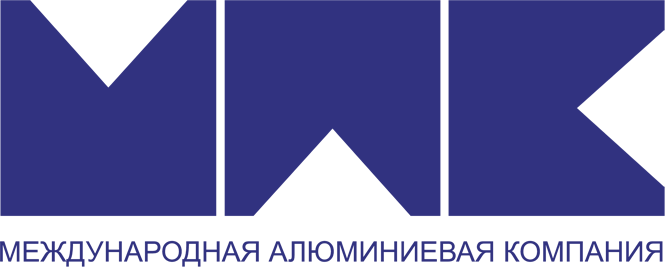 Невозможного не существует
СПАСИБО ЗА ВНИМАНИЕ